TNet: Transmission Network InferenceUsing Within-Host Strain Diversity andits Application to Geographical Trackingof COVID-19 Spread
Saurav Dhar
Transmission network
Who infected whom?
Who are the sources of infection?
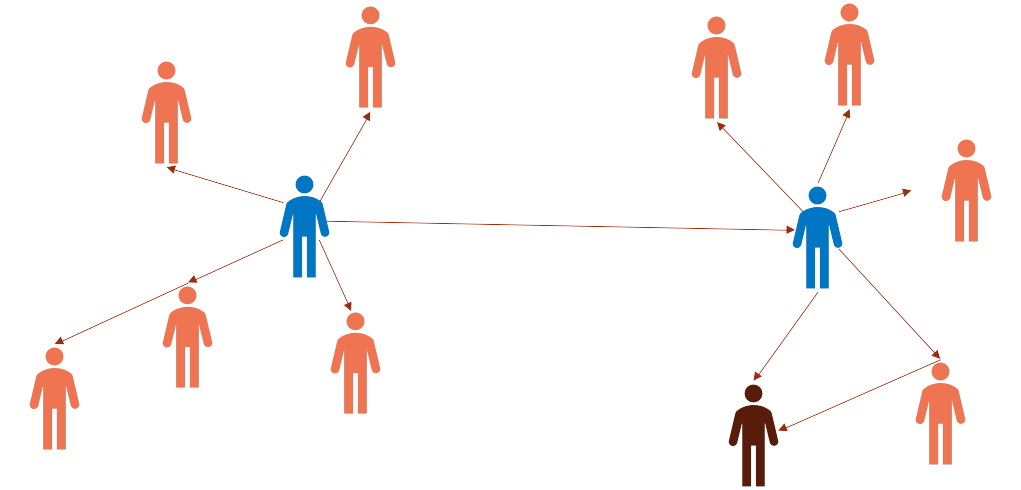 Problem
Inputs
Viral sequences sampled from the hosts
Epidemiological data: sampling times, infection times
Other data: Contact network

Output
The Transmission Network
Approaches
Sequence Similarity or Relatedness Graph based
Ex: QUENTIN, HIV-TRACE
Lack of resolution, often unable to infer transmission directions

Phylogeny based
Ex: Phybreak, TransPhylo, BadTrIP, Phyloscanner, SharpTNI, TNet
Construct a phylogeny from the viral sequences (transmission phylogeny)
Infer transmission by computing a host assignment for each node
TNet workflow
Host assignment for internal nodes
Assumption: Optimal assignment will have least number of host changes
Each host change will result in an edge in the transmission network
Small
Parsimony
Problem
Sankoff’s Algorithm
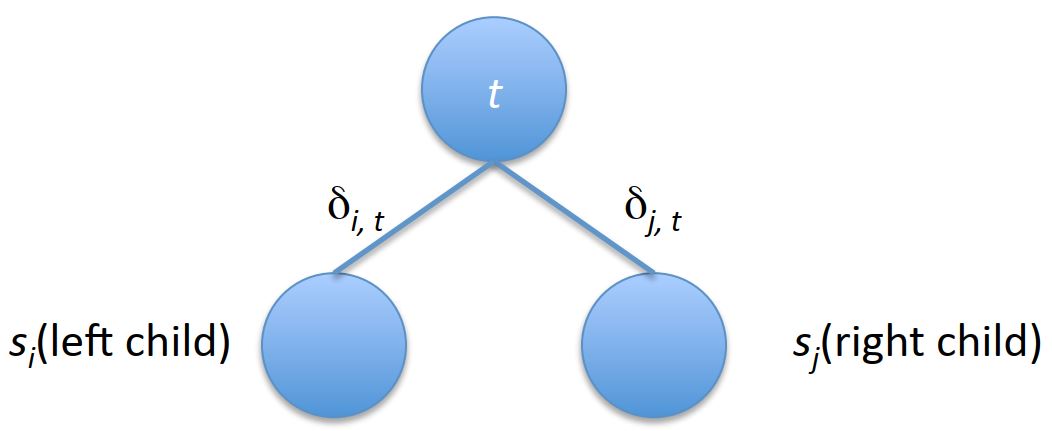 Step 1: Initialize leaf nodes
Hosts [H1, H2, H3, H4]
H2
H4
H1
H3
H1
Score:
Step 2: Calculate score for non-leaf nodes
Hosts [H1, H2, H3, H4]
Postorder traversal
H2
H4
H1
H3
H1
Score:
Step 3: Choose host at root
H1
Hosts [H1, H2, H3, H4]
Parsimony score = 3
H2
H4
H1
H3
H1
Score:
Step 4: Choose hosts for all internal nodes
H1
Hosts [H1, H2, H3, H4]
Preorder traversal
H1
H1
H1
H2
H4
H1
H3
H1
Score:
Step 5: Identify transmission edges
H1
Preorder traversal
Parsimony score = 3
H1
H1
H1
H2
H4
H1
H3
H1
Step 6: The Transmission Network
H1 is the source
H1
H2
H4
H3
Is this enough?
Choices over maximum likelihood trees
Is the Maximum Likelihood tree the correct tree to model the outbreak?

Choices over multiple optimal host assignment
Which host to choose when multiple optimal score?
Dealing with multiple optimal host assignment
Root Score:
Assign H2 or H3 at root ?
Choose uniformly at random ?
Not a good idea

Count number of optimal solutions for each of these assignments
Use the counts to get the probability of choosing one host over another
Counting number of optimal solutions
Initialization of solution count
Now we can use both Score and Solution Count to make the choices
Extended  Sankoff algorithm with scores and counts
H1
H1
H1
H1
H2
H4
H1
H3
H1
Score:
Count:
Dealing with multiple optimal host assignments with Random Sampling
H2
H3
Dealing with multiple optimal host assignments with Biased Sampling
H1
Keep same host as parent
Random Sampling
H1
Random Sampling vs. TNet
Parsimony score = 4
Parsimony score = 4
TNet minimizes the number of back-transmission by choosing the host in a greedy manner
Back-transmission means reinfection of the same host by a descendant strain
Changes are pushed further down the tree keeping the same parsimony score
Random Sampling vs. TNet:
Super spreader
Infector ratio ~ 7
Infector ratio ~ 2
From the simulated data we see that TNet with bias works better for networks with higher infector ratio
Inferring the final transmission network
Dealing with multiple optimal host assignment
Summarize over several runs of TNet (Sampling)
Pick the transmission edges based on a sampling threshold
Choices over maximum likelihood transmission phylogeny
Summarize over several bootstrap phylogeny
Pick the transmission edges based on a bootstrap threshold
Summarize both steps
First use a sampling threshold to get the edges over several runs on a single tree
Then use a bootstrap threshold to get the summary edges over all the bootstrap trees
These summary edges will inter the final transmission network
FAVITES Simulation Parameters
Contact Network: Barabasi-Albert
Total number of nodes: 1000
Seed nodes: 1
Seed Sequence: User defined
Sequence Evolution: GTR + Gamma
Transmission Time Sample: SEIR and SIR models
Sequence length: 250bp, 500bp and 1000bp
Mutation rate: 0.125, 0.25 and 0.5
Number of viral sequences per host: 5, 10 and 20
20 runs in each setting
Total 560 dataset
TNet on FAVITES dataset
Measure
Precision
Recall
F1 score
The true transmission network was known
Compare against
Phyloscanner
Random Sampling
sharpTNI
Handling topological uncertainty
Use 100 bootstrap trees
50% bootstrap threshold
Handling sampling uncertainty
Run 100 times on a single tree
Run for all 100 bootstrap trees
Accuracy of methods using single sample
Accuracy of methods using multiple samples and multiple phylogenies (50% sampling threshold)
Accuracy of methods using multiple samples and multiple phylogenies (100% sampling threshold)
TNet on CDC dataset
Dataset
10 HCV outbreaks with known sources
2 to 19 infected hosts per outbreak
49 to 209 sequences per outbreak
HVR-1 was sequenced 
Measure
Precision
Recall
F1 score
Handling topological uncertainty
Use 100 bootstrap trees
50% bootstrap threshold
Handling sampling uncertainty
Run 100 times on a single tree
Run for all 100 bootstrap trees
Compare against
Phyloscanner
Random Sampling
sharpTNI
Accuracy of methods using multiple samples and multiple phylogenies (50% sampling threshold)
Accuracy of methods using multiple samples and multiple phylogenies (100% sampling threshold)
COVID-19 country level analysis
Dataset
59 countries
2123 total complete sequences
10 to 100 sequences per country
Up to June, 2020
Measure
Country of exposure
Top 5 spreaders and receivers in each month
Top 5 spreaders and receivers of USA
Handling topological uncertainty
Use 10 bootstrap trees
Handling sampling uncertainty
Run 100 times on a single tree
Run for all 100 bootstrap trees
Compared against Nextstrain (augur)
sharpTNI could not be applied because it did not scale to the size
We treated countries as hosts for this analysis
Accuracy percentage of known country of exposure for each sequence
TNet’s minimum back-transmission sampling assumption is violated by countries 
Countries keep getting “reinfected” from other countries
Top 5 spreaders during each month
Top 5 receivers during each month
Top 5 spreaders to USA during each month
Top 5 receivers from USA during each month
COVID-19 USA state level analysis
Dataset
30 states
1801 total complete sequences
10 to 100 sequences per country
Up to July, 2020
Measure
State of exposure
Top 5 spreaders and receivers in each month
Top 5 spreaders and receivers of New York
Handling topological uncertainty
Use 10 bootstrap trees
Handling sampling uncertainty
Run 100 times on a single tree
Run for all 100 bootstrap trees
Compared against Nextstrain (augur)
sharpTNI could not be applied because it did not scale to the size
We treated states as hosts for this analysis
Accuracy percentage of known state of exposure for each sequence
TNet’s minimum back-transmission sampling assumption is violated by countries 
Countries keep getting “reinfected” from other countries
Top 5 spreaders during each month
Top 5 receivers during each month
Top 5 spreaders to New York during each month
Top 5 receivers from New York during each month
Conclusion
TNet uses multiple strain sequences from each sampled host to infer transmissions and is simpler and more accurate than existing approaches.
TNet uses an extended version of the classical Sankoff algorithm for ancestral host assignment, where it is possible to efficiently compute support values for individual transmission edges based on a sampling of optimal host assignments minimizing the number of back-transmissions.
TNet is parameter-free and highly scalable and can be easily applied within seconds to datasets with hundreds of strain sequences and hosts.